SPOLUPRÁCE S APLIKAČNÍ SFÉROU
Iva Burešová, psychologický ústav FF MU
ZÁKLADNÍ SCHÉMA SPOLUPRÁCE
KATEGORIZACE SPOLUPRÁCE – KONCEPT A
Zdroj: HEFCE, 1998
KATEGORIZACE SPOLUPRÁCE – KONCEPT B
Charles, Howels, 1992
PŘÍNOS SPOLUPRÁCE PRO VYSOKÉ ŠKOLY A VĚDECKÉ INSTITUCE
PŘÍNOS PRO APLIKAČNÍ SFÉRU
PODMÍNKY VZNIKU ÚSPĚŠNÉ SPOLUPRÁCE
VYBRANÉ PŘEKÁŽKY SPOLUPRÁCE
MODELY TRANSFERU VĚDOMOSTÍ
ROLE STÁTU VE SPOLUPRÁCI
ZÁSADNÍ ROLI V POSÍLENÍ SPOLUPRÁCE MEZI VŠ A VÝZKUMNÝMI INSTITUCEMI HRAJE STÁT

„Higer education should serve the economy more effectively and to have closer links with industry and commerce, and to promote enterprise.“ GB, 1987
SOUČASNÝ KONTEXT
UDRŽITELNÁ KONKURENCESCHOPNOST ČESKÉ VĚDY???
80 % INOVACÍ VZNIKÁ V DODAVATELSKÝCH ŘETĚZCÍCH

20 % INOVACÍ MÁ SOUVISLOST S VŠ

ÚZKÁ SPOLUPRÁCE S APLIKAČNÍ SFÉROU VYŽADUJE: 
ZMĚNU MYŠLENÍ A 
OSOBNÍ ZODPOVĚDNOST
STÍRÁ SE HRANICE MEZI ZÁKLADNÍM A APLIKOVANÝM VÝZKUMEM

V MNOHA OBORECH JE VÝZKUM VYTLAČEN Z VŠ (CHEMIE, FARMACIE, ELEKTROTECHNIKA, BIOTECHNOLOGIE…)

VE VYBRANÝCH OBLASTECH JE PRŮMYSL NAPŘED JAK V APLIKOVANÉM, TAK V ZÁKLADNÍM VÝZKUMU
PRŮMYSL JE HLAVNÍM MOTOREM INOVACÍ – UNIVERZITY HRAJÍ OKRAJOVOU ROLI

ZÁKLADNÍM POSLÁNÍM VŠ JE PRÁCE S TALENTY

VELMI MÁLO VÝSLEDKŮ AKADEMICKÉHO VÝZKUMU KONČÍ ÚSPĚŠNOU REALIZACÍ
NEJSLABŠÍ MÍSTO VŠ A VÝZKUMNÝCH ÚSTAVŮ?
ÚKOLY MARKETINGU VĚDY A VÝZKUMU:
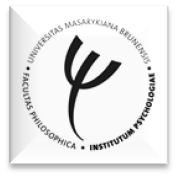 KTERÉ OSOBNOSTI ČESKÉ VaV ZNÁTE?

KTERÉ OBJEVY ČESKÉ VaV ZNÁTE?

ZNÁTE VÝSLEDKY VĚDECKÉ ČINNOSTI VAŠEHO ÚSTAVU?

CHCETE PRACOVAT VE VĚDĚ A VÝZKUMU? PROČ ANO, PROČ NE?
REALITA ?
MARKETING VaV V PODSTATĚ NEEXISTUJE

VÝZKUMNÍCI JEJ POVAŽUJÍ ZA ZBYTEČNOU ČINNOST

VÝSLEDKY TOHOTO STAVU JSOU CELOSPOLEČENSKY TRISTNÍ
MARKETING VaV - SCHÉMA
ÚROVEŇ ČESKÉHO MARKETINGU VaV?
NEEXISTUJE TÉMĚŘ ŽÁDNÉ POVĚDOMÍ O TÉTO ČINOSTI A JEJÍ POTŘEBNOSTI

DÍKY NEEXISTENCI POPTÁVKY JSOU ŠPIČKOVÍ ODBORNÍCI V OBLASTI „NEVIDITELNÍ“

EXTRÉMNĚ NÍZKÁ PRESTIŽ VaV

NEEXISTUJE ZNALOST VAZBY: ÚSPĚŠNÝ MARKETING = DOSTATEK ZDROJŮ

IZOLOVANOST ČESKÉ VaV
HROZBY PRO VaV PŘI NEZVLÁDNUTÉM MARKETINGU
KRÁTKODOBÝ HORIZONT: spolupráce VŠ a AV s praxí

STŘEDNĚDOBÝ HORIZONT: využití kapacit

DLOUHODOBÝ HORIZONT: nedostatek motivovaných talentů

MARKETING VaV V MEZINÁRODNÍM KONTEXTU: prosazení české VaV v rámci EU a globálním kontextu
LIŠÍ SE MARKETING VaV OD KLASICKÉHO MARKETINGU?
PRINCIPY JSOU ZCELA IDENTICKÉ

ODLIŠNÁ JE NEZBYTNOST POROZUMĚT PROCESŮM A VÝSLEDKŮM VaV A DOKÁZAT JE „PŘELOŽIT“ DO ŘEČI LAIKŮ
MOŽNOSTI REALIZACE MARKETINGU VaV:
1) INTERNĚ: 
OSOBNOSTI VaV OCHOTNÉ KOMUNIKOVAT S MÉDII
FINANČNÍ ZDROJE


2) EXTERNĚ:
EXPERTI SE ZKUŠENOSTÍ S MARKETINGEM VaV
VYBRANÉ AKTIVITY PODPORUJÍCÍ SPOLUPRÁCI
PROGRAMY EU 
STRUKTURÁLNÍ FONDY OPVK 
INDIVIDUÁLNÍ NÁRODNÍ PROJEKTY 
TAČR

WWW.SPOLUPRACEROKU.CZ
WEB MINISTERSTVA ŠKOLSTVÍ – STAV VÝZKUMU A VÝVOJE V ČR
KDO ?  
 KDYŽ NE VY…
KDY?  
 KDYŽ NE TEĎ…
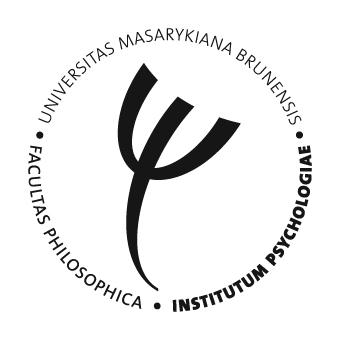